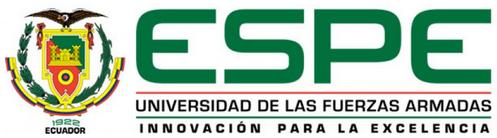 Presentación de la Tesis
“Planificación Financiera para la generación de utilidades sostenibles aplicada a la empresa DISTRITRONCAL S.A. Distribuidora La Troncal en el período 2015 – 2019


Elaborada por Carolina Siguencia
FINANZAS
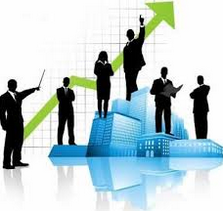 DECISIONES
Ámbito y aplicación

Administración de Recursos
=
Planificación Presupuestaria
+ Valor  + Recursos + Utilidades
PRESUPUESTOS
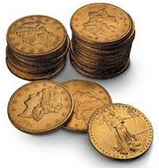 PLANIFICACION
Disminuye Riesgos
Orienta esfuerzos
Responsabilidades
Objetivos
Planificación Financiera
- Riesgo + Beneficio
Análisis SituacionalMacro ambiente
Análisis SituacionalMacro ambiente
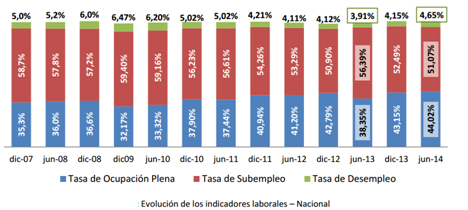 Análisis Situacional Micro ambiente
Franquiciado Disensa
Canales de Distribución
Capacidad
	Tecnológica
	Administrativa
	Financiera
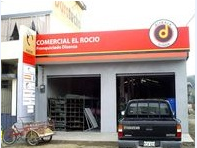 ANÁLISIS FODA
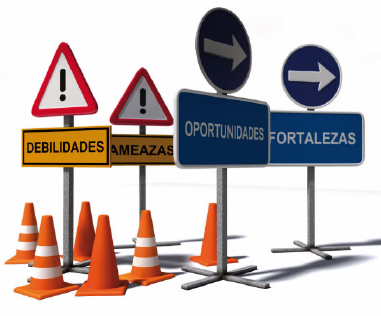 ANÁLISIS FINANCIEROCAPITAL DE TRABAJO
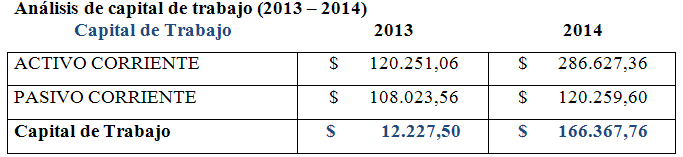 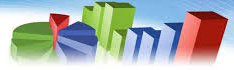 ANÁLISIS FINANCIEROADMINISTRACIÓN DEL EFECTIVO
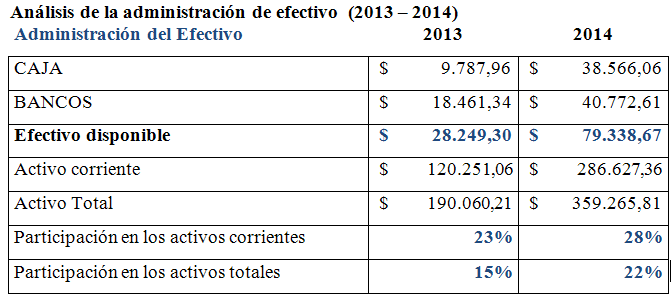 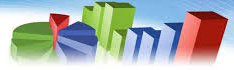 ANÁLISIS FINANCIEROADMINISTRACIÓN CUENTAS POR COBRAR
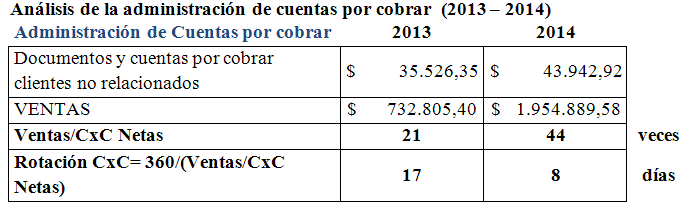 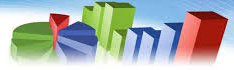 ANÁLISIS FINANCIEROADMINISTRACIÓN DE INVENTARIOS
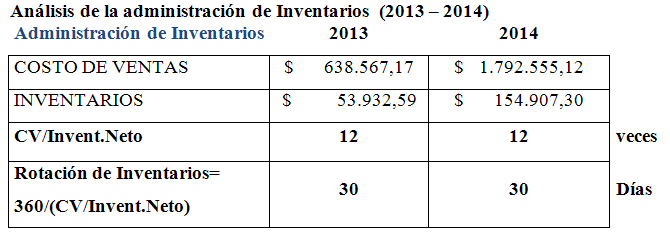 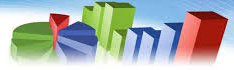 ANÁLISIS FINANCIERO ADMINISTRACIÓN CUENTAS POR PAGAR
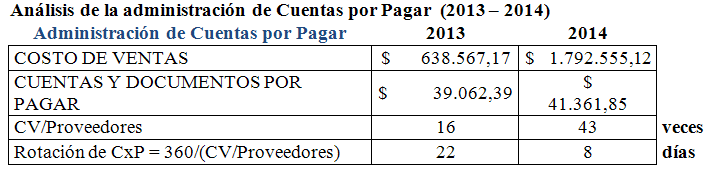 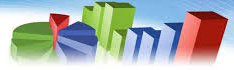 ANÁLISIS FINANCIERORATIOS
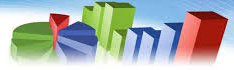 ANÁLISIS A LOS ESTADOS FINANCIEROSANÁLISIS HORIZONTAL ESTADO DE RESULTADOS
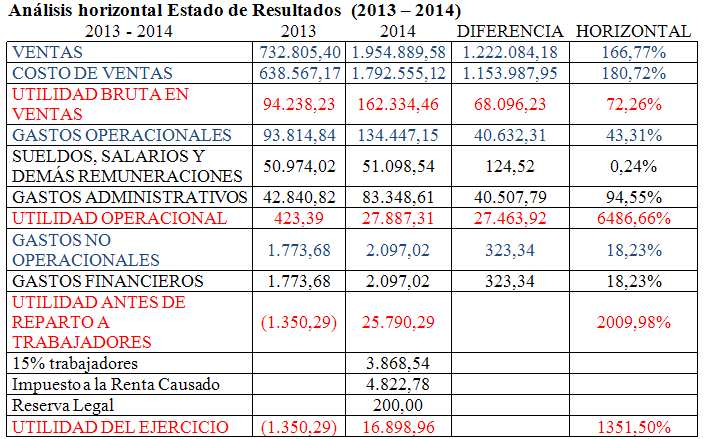 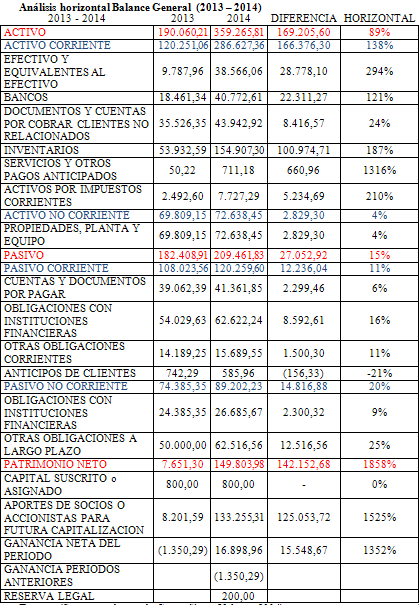 ANÁLISIS A LOS ESTADOS FINANCIEROSANÁLISIS HORIZONTAL BALANCE GENERAL
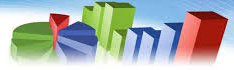 ANALISIS A LOS ESTADOS FINANCIEROSANALISIS VERTICALESTADO DE RESULTADOS
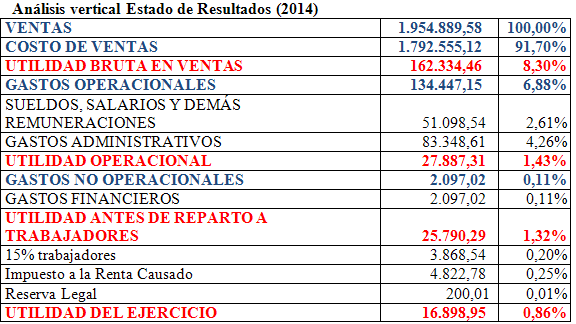 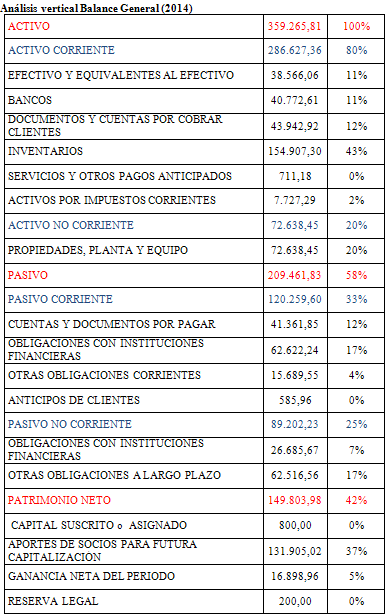 ANALISIS A LOS ESTADOS FINANCIEROSANALISIS VERTICAL BALANCE GENERAL
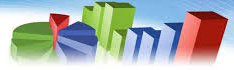 ANÁLISIS DELPUNTO DE EQUILIBRIO
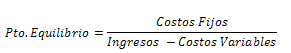 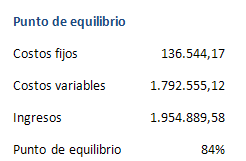 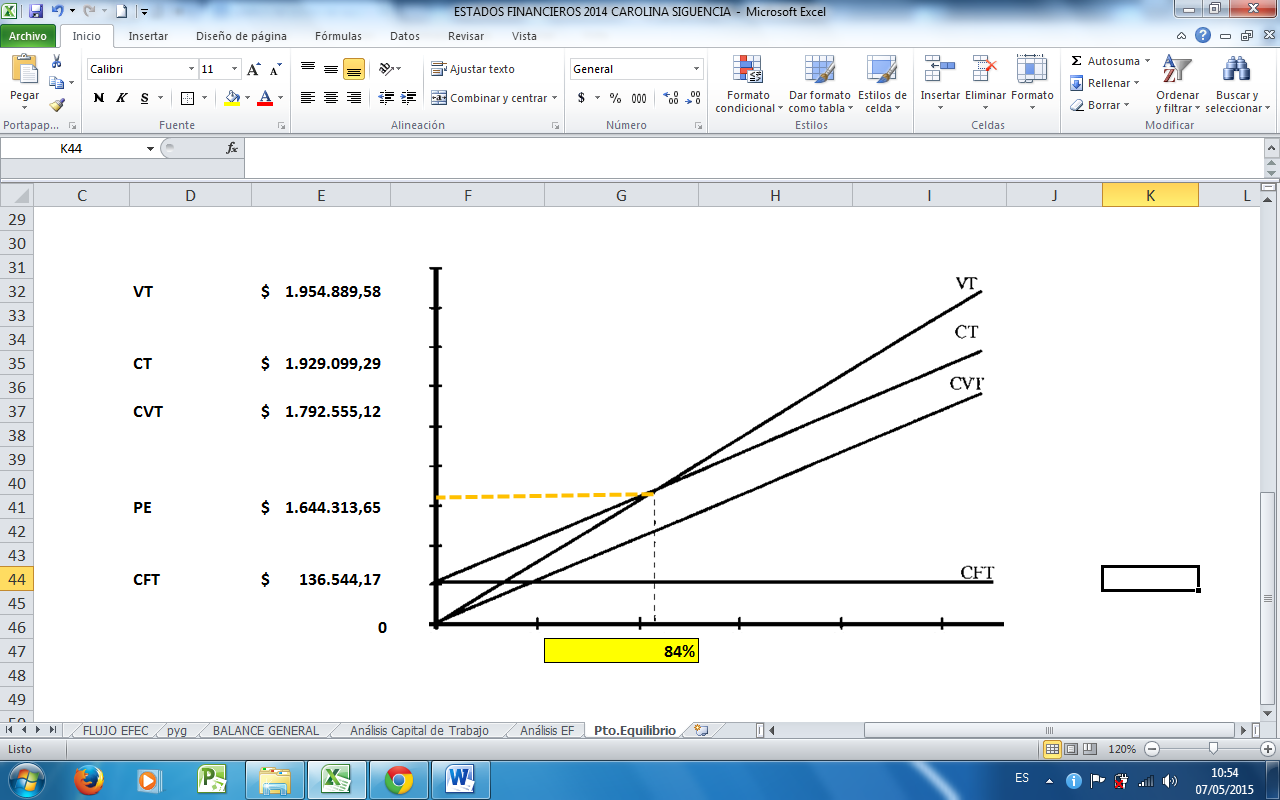 PLANIFICACIÓN FINANCIERA
ESTRATEGIAS PARA GENERAR UTILIDADES SOSTENIBLES

Visión Financiera		Planificar
Misión Financiera		Apalancar
				
		Objetivos Financieros
				- Ventas
				- Descuentos
				- Administración de efectivo
				- Cuentas por Pagar
				 - Cuentas por Cobrar
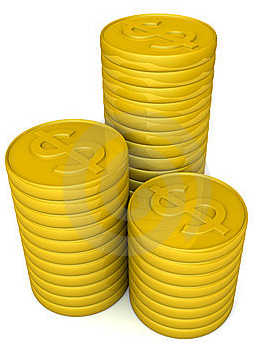 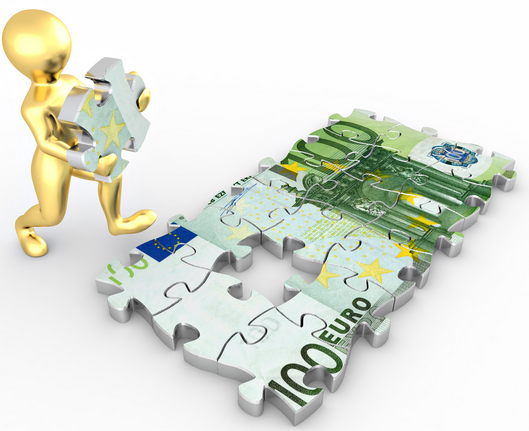 PLANIFICACIÓN FINANCIERAESTADOS FINANCIEROS PROYECTADOS
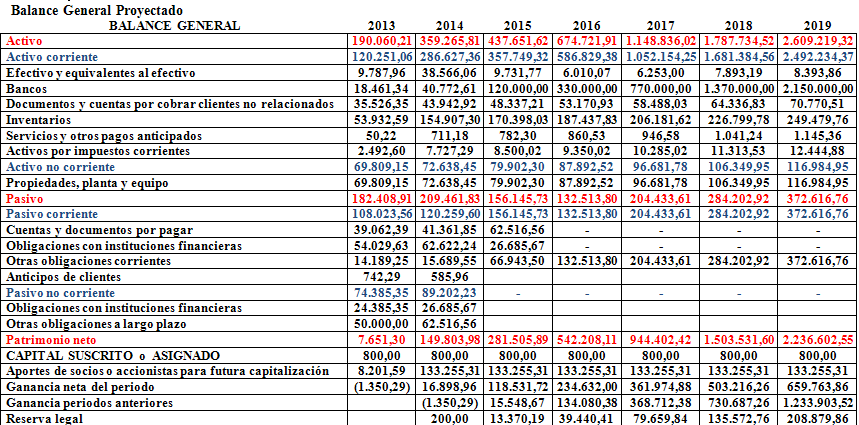 PLANIFICACIÓN FINANCIERAESTADOS FINANCIEROS PROYECTADOS
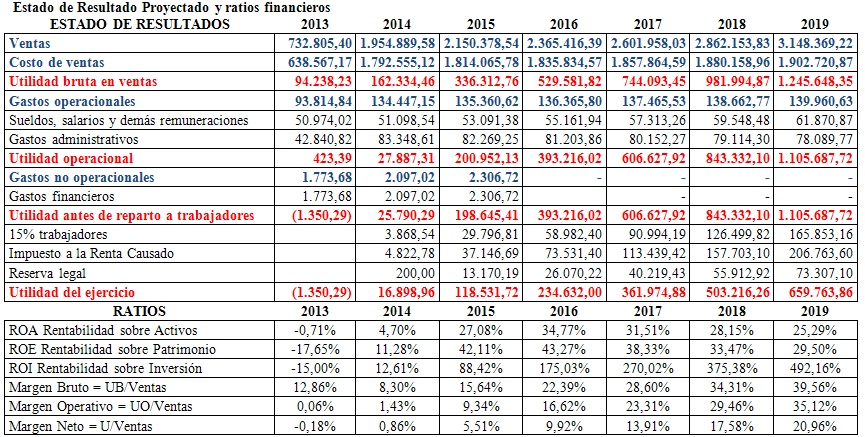 CONCLUSIONES
Flujos de efectivo (control)
Análisis FODA (estrategias)
Planificación Financiera (medición)
Toma de decisiones
Valor Agregado
Volumen de ventas
Cartera de clientes
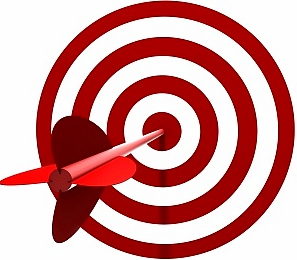 RECOMENDACIONES
Administración Formal
Sostenibilidad
Seguimiento
Evaluación
Indicadores de Gestión
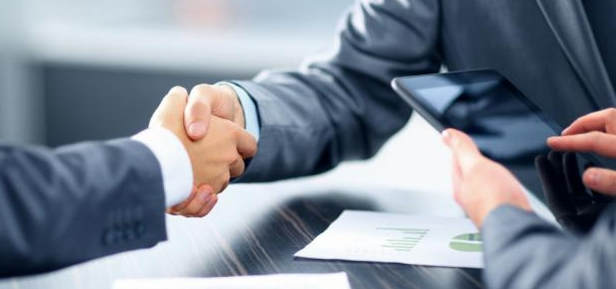 GRACIAS
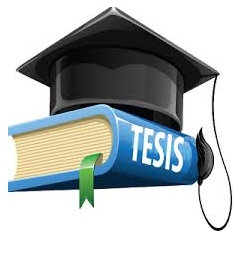